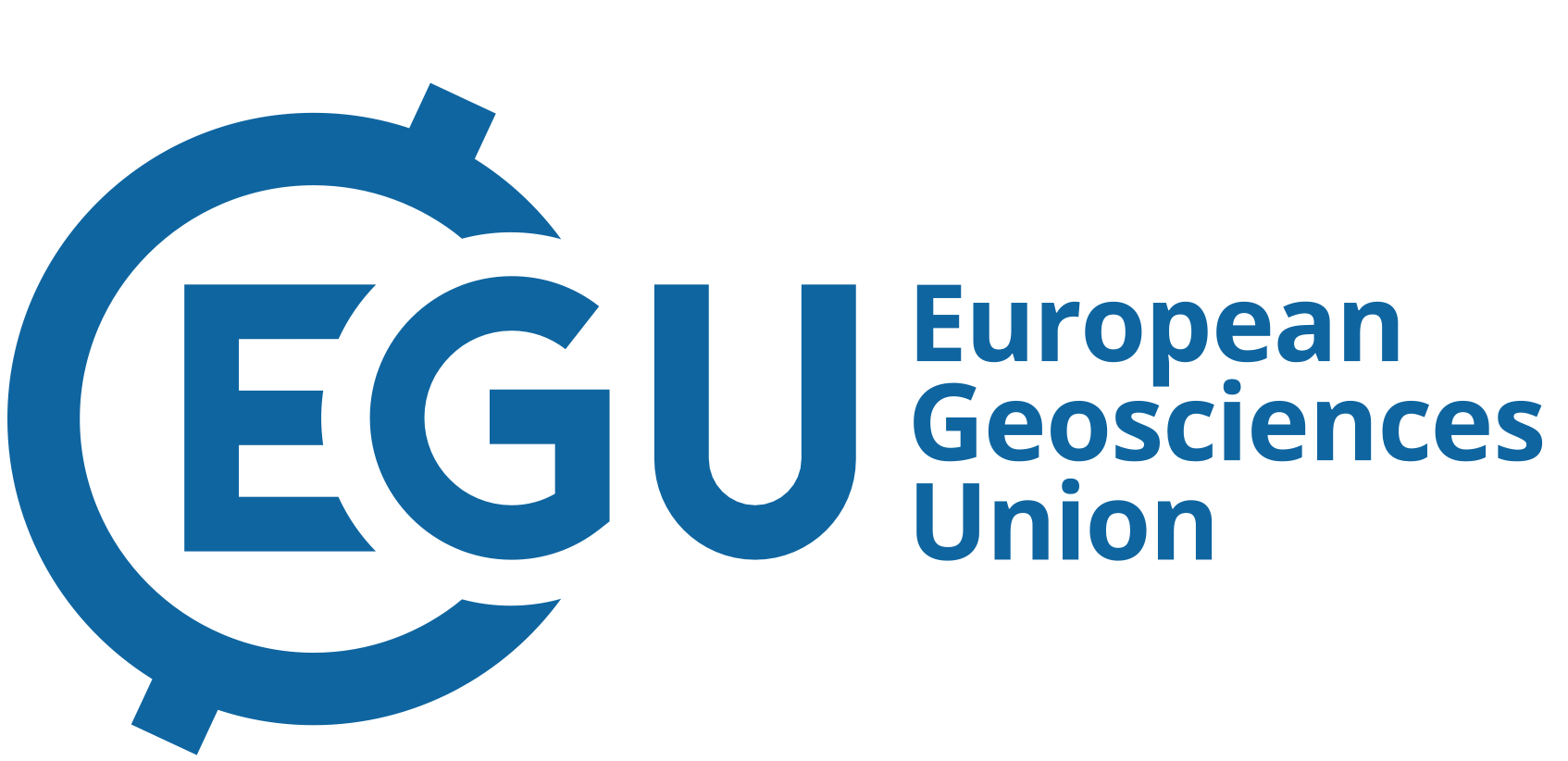 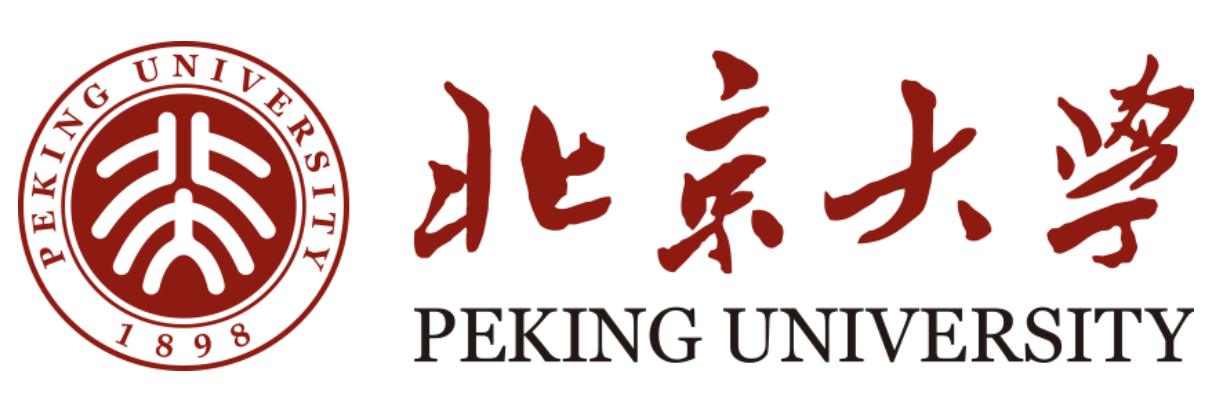 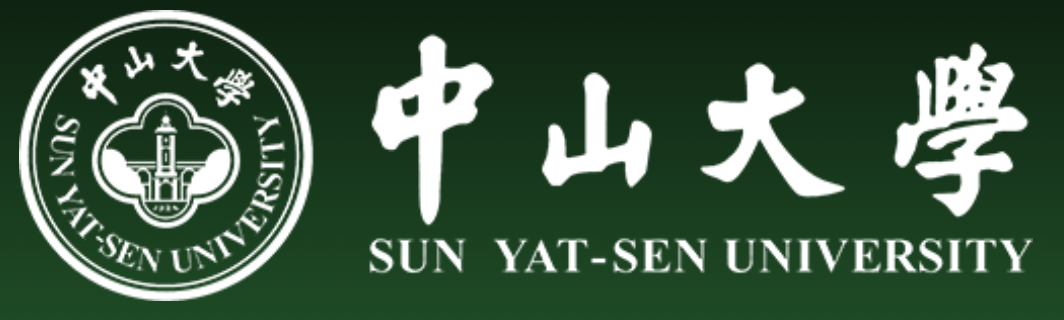 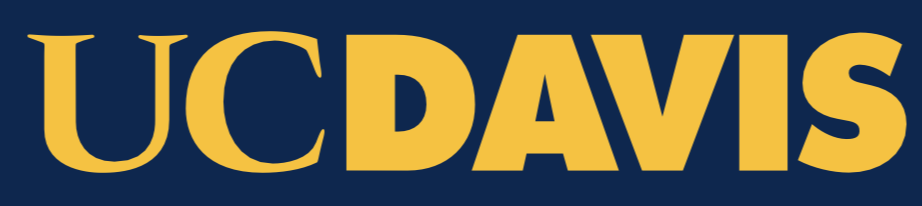 Fault interaction and strain partitioning deduced from deformed fluvial terraces of the Eastern North Qilian foreland, NE Tibetan Plateau
Xiu Hu1, 3, 4, 5, Yiran Wang2, 3, 4, Weitao Wang1, 5, Michael E. Oskin4,  Youli Li3,  Peizhen Zhang1, 5


1School of Earth Sciences and Engineering, Sun Yat-Sen University, Zhuhai, China
2Earth Observatory of Singapore, Nanyang Technological University, Singapore
3College of Urban and Environmental Sciences, Peking University, Beijing, China
4Department of Earth and Planetary Sciences, University of California, Davis, USA
5Southern Marine Science and Engineering Guangdong Laboratory, Zhuhai, China
https://www.researchgate.net/publication/378414555_Fault_interaction_and_strain_partitioning_deduced_from_deformed_fluvial_terraces_of_the_Eastern_North_Qilian_foreland_NE_Tibetan_Plateau
Outline
Background
 Terrace distribution 
  Discussion 1: Ages of terraces sequences
   Discussion 2: Active tectonics and surface deformation
      Discussion 3: Deducing the underlying structure
   Discussion 4: Shortening rates and regional structure interpretation
1.1 Question: the tectonic deformation pattern at the margin of Tibetan Plateau?
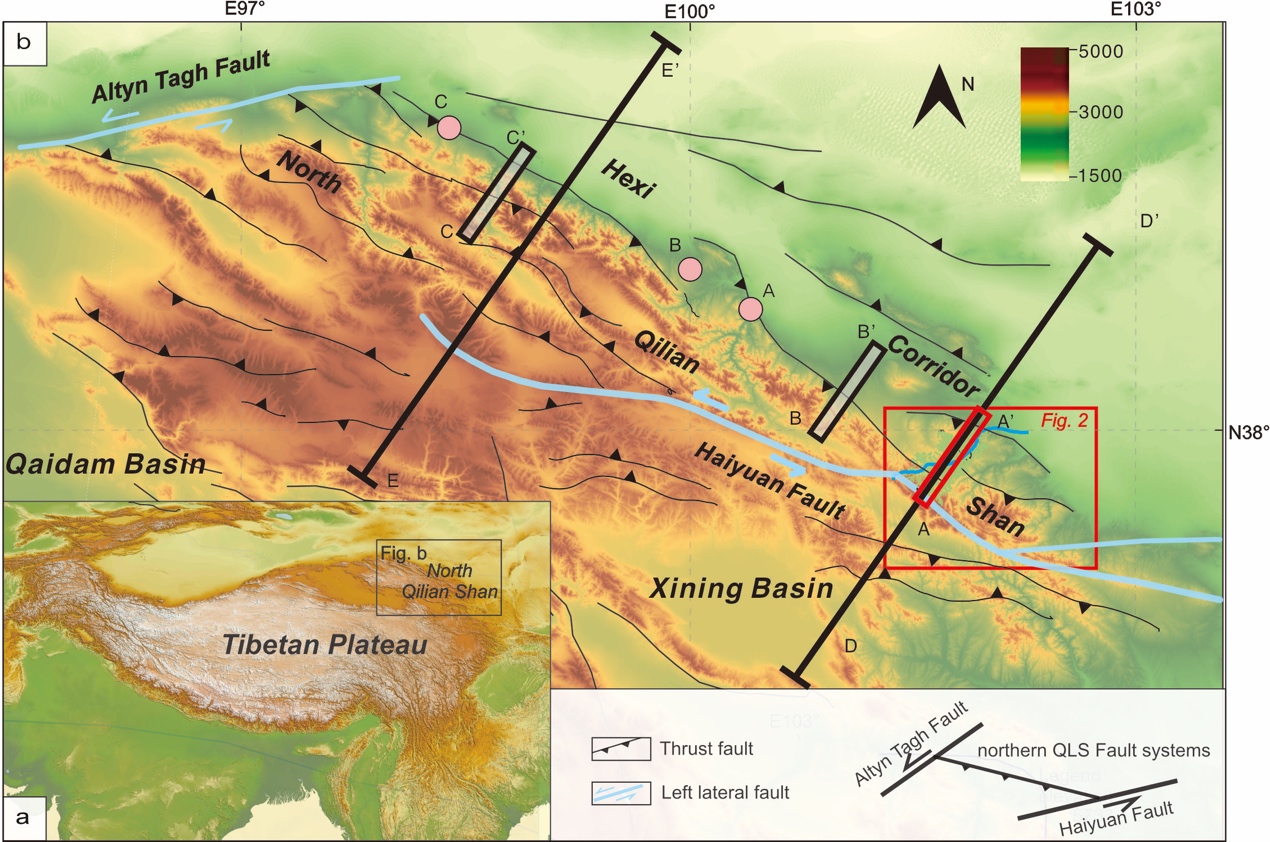 The distribution of the Crustal Shortening rate of ～5 mm/a？
Hinterland of western segment 
      1.4 mm/a 
 Wang et al., 2020
Hinterland of middle segment 
       2.6 mm/a 
 Zhong et al., 2020
How about the eastern segment?
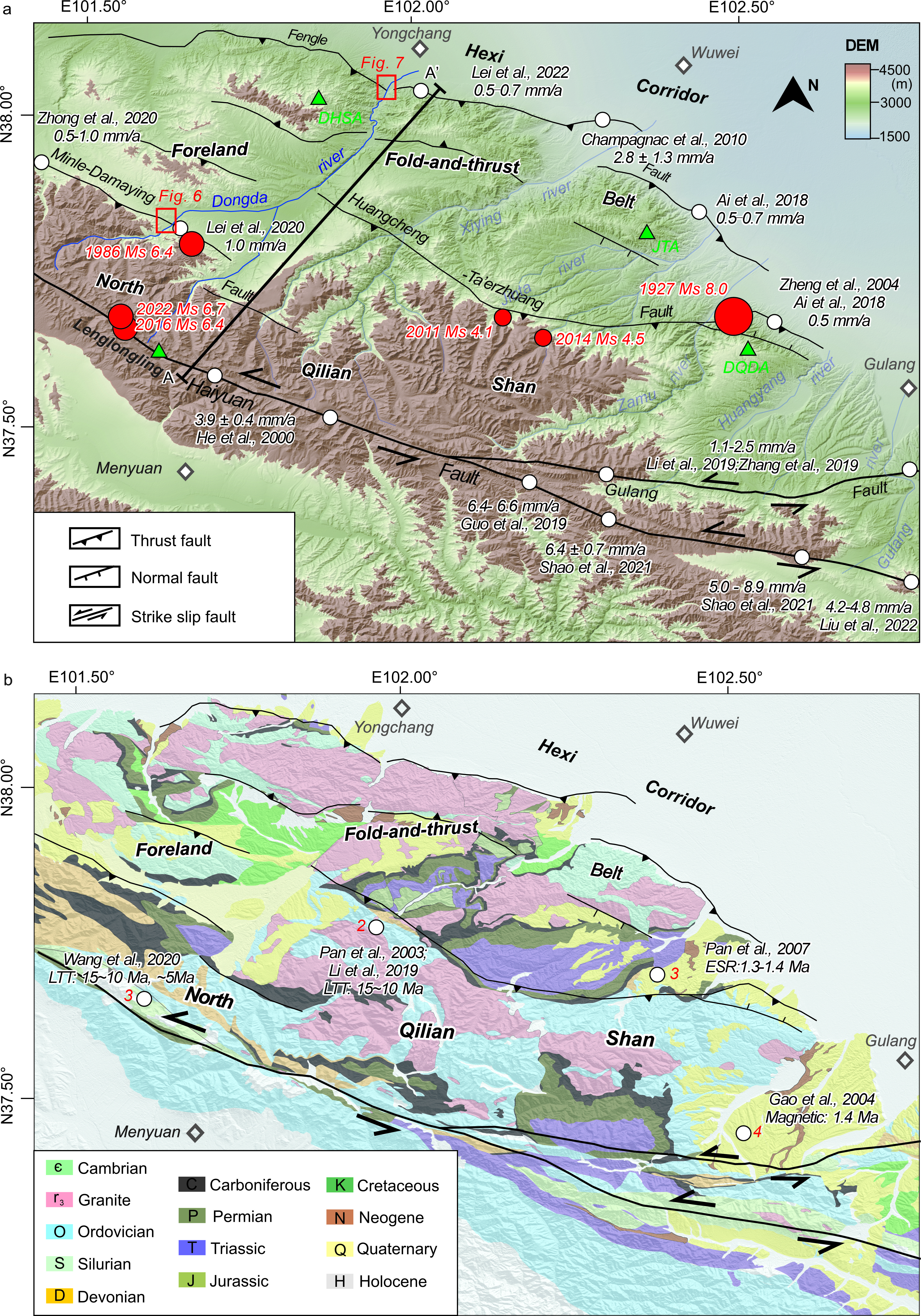 1.2 Regional studies
Active faults
Active folds
How these fold-and-thrust belts interact with each other?
[Speaker Notes: Fig. 2.jpg]
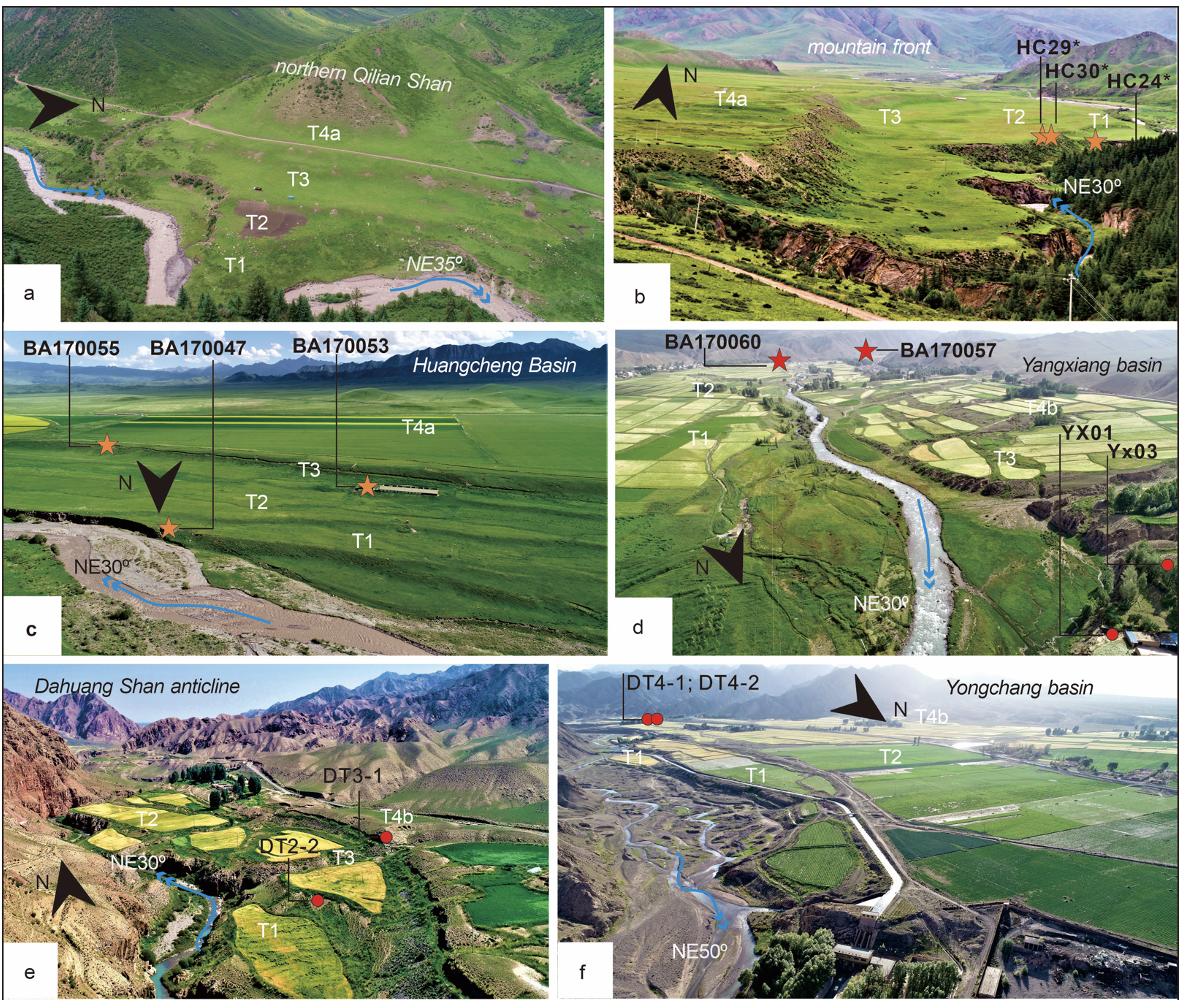 Terrace distribution
2.1 Four terraces tread were identified
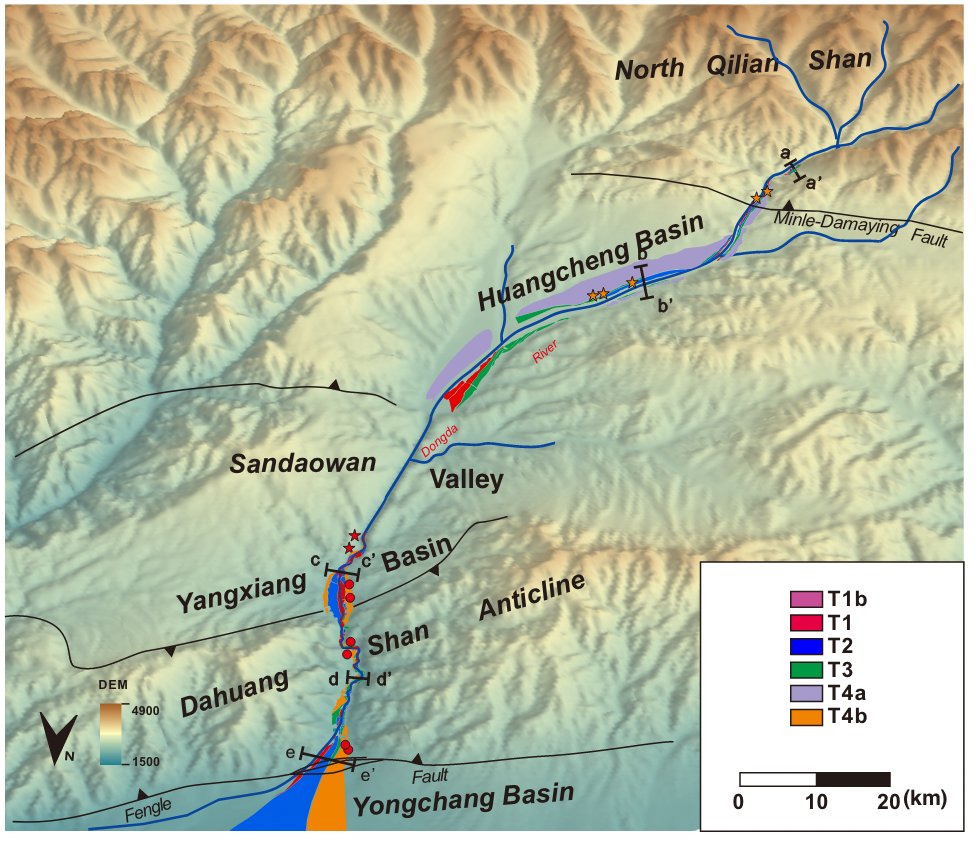 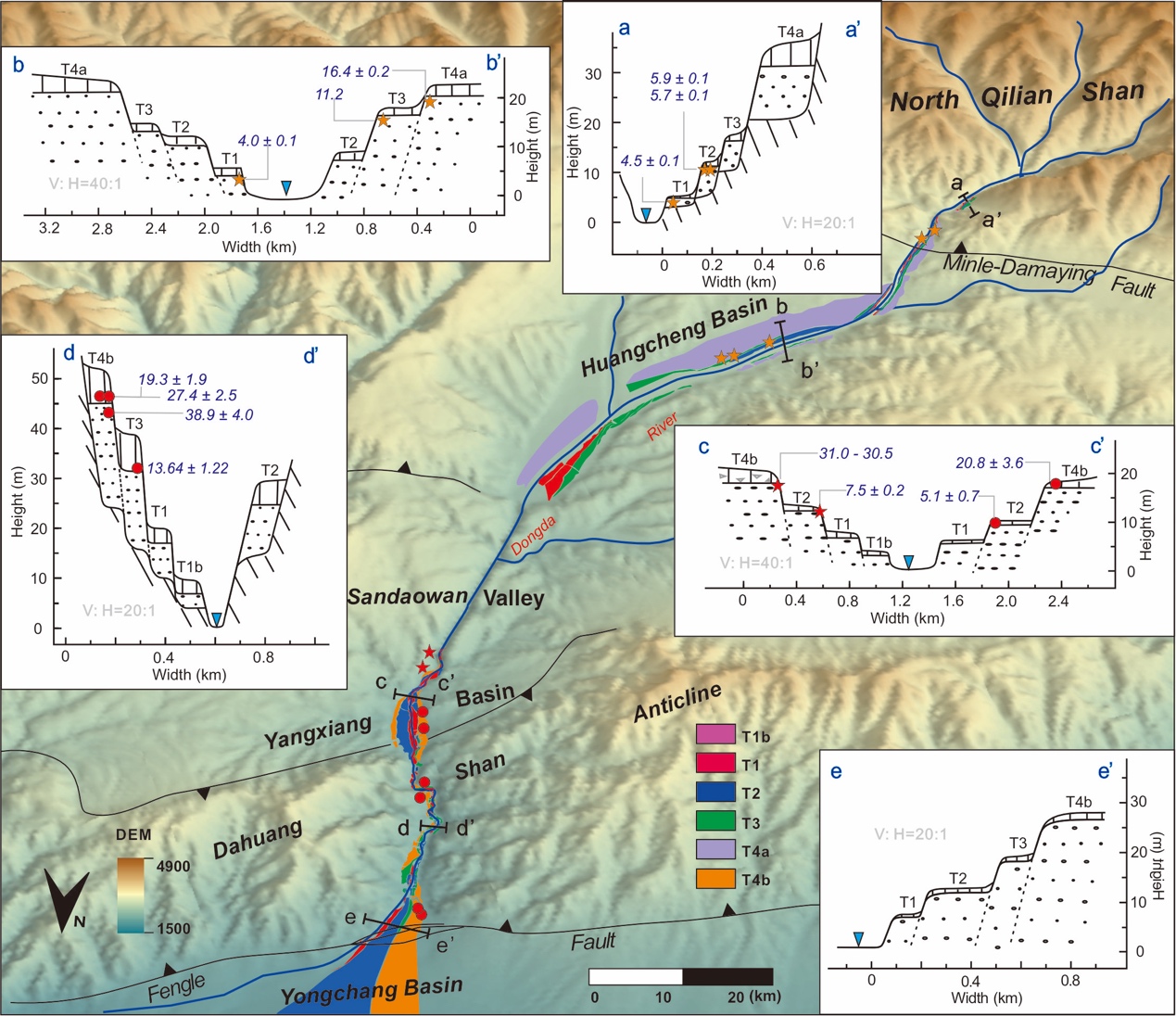 2.2 Terrace structures
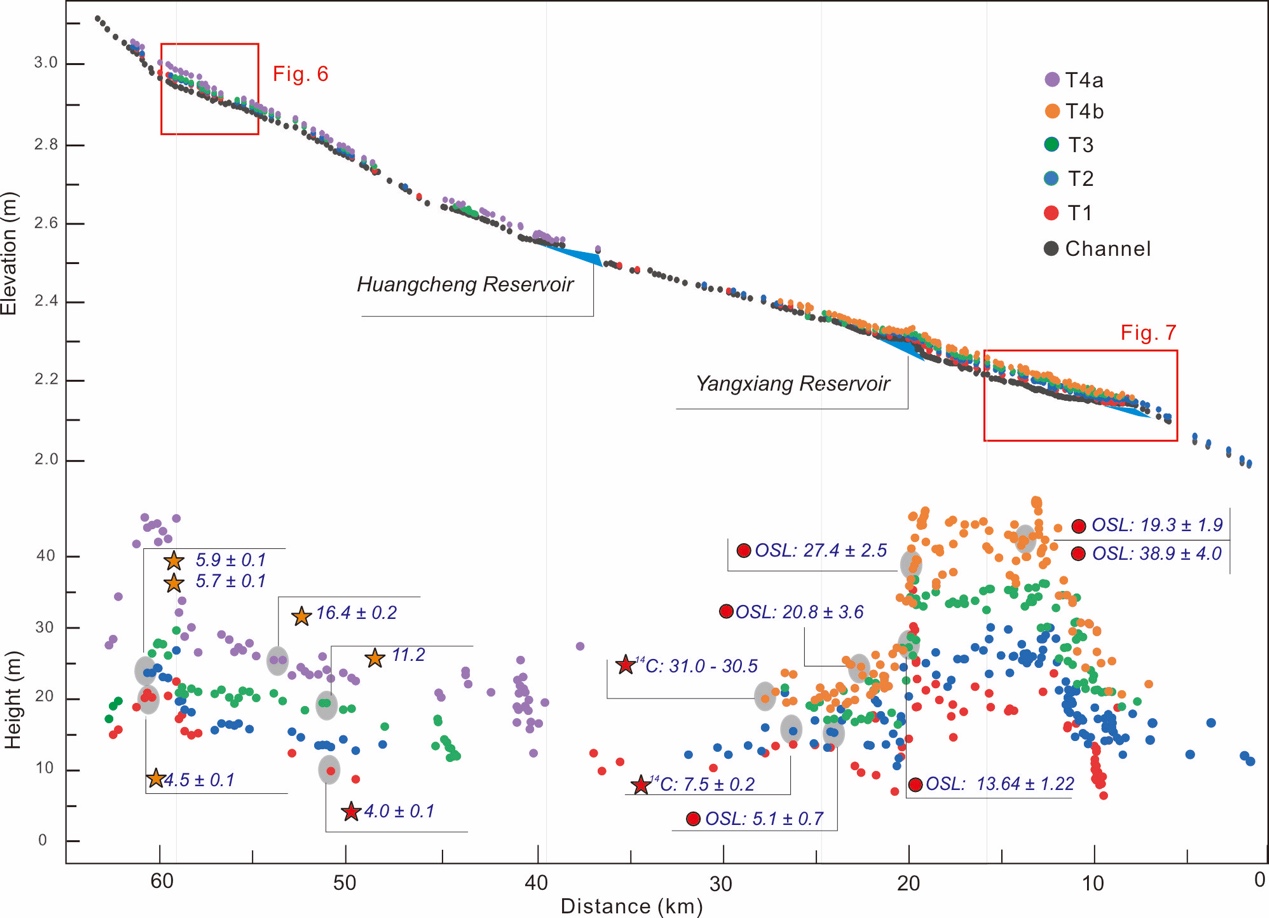 2.3 Longitude    profile
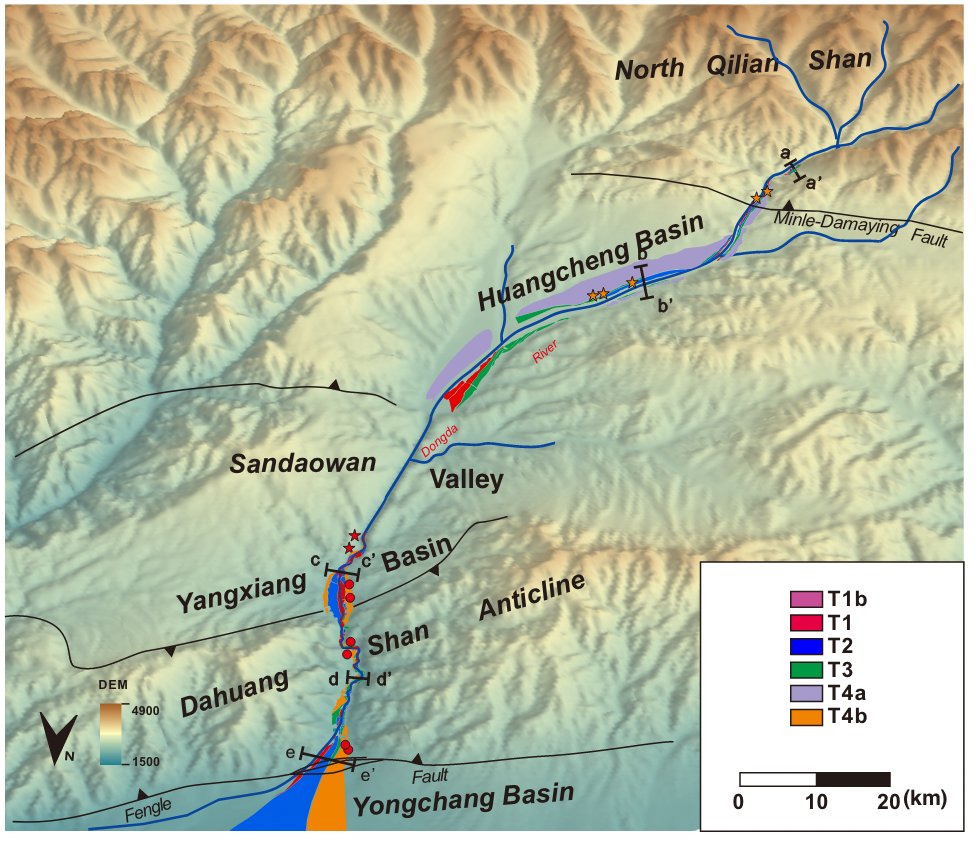 3.1 Ages of terrace sequences
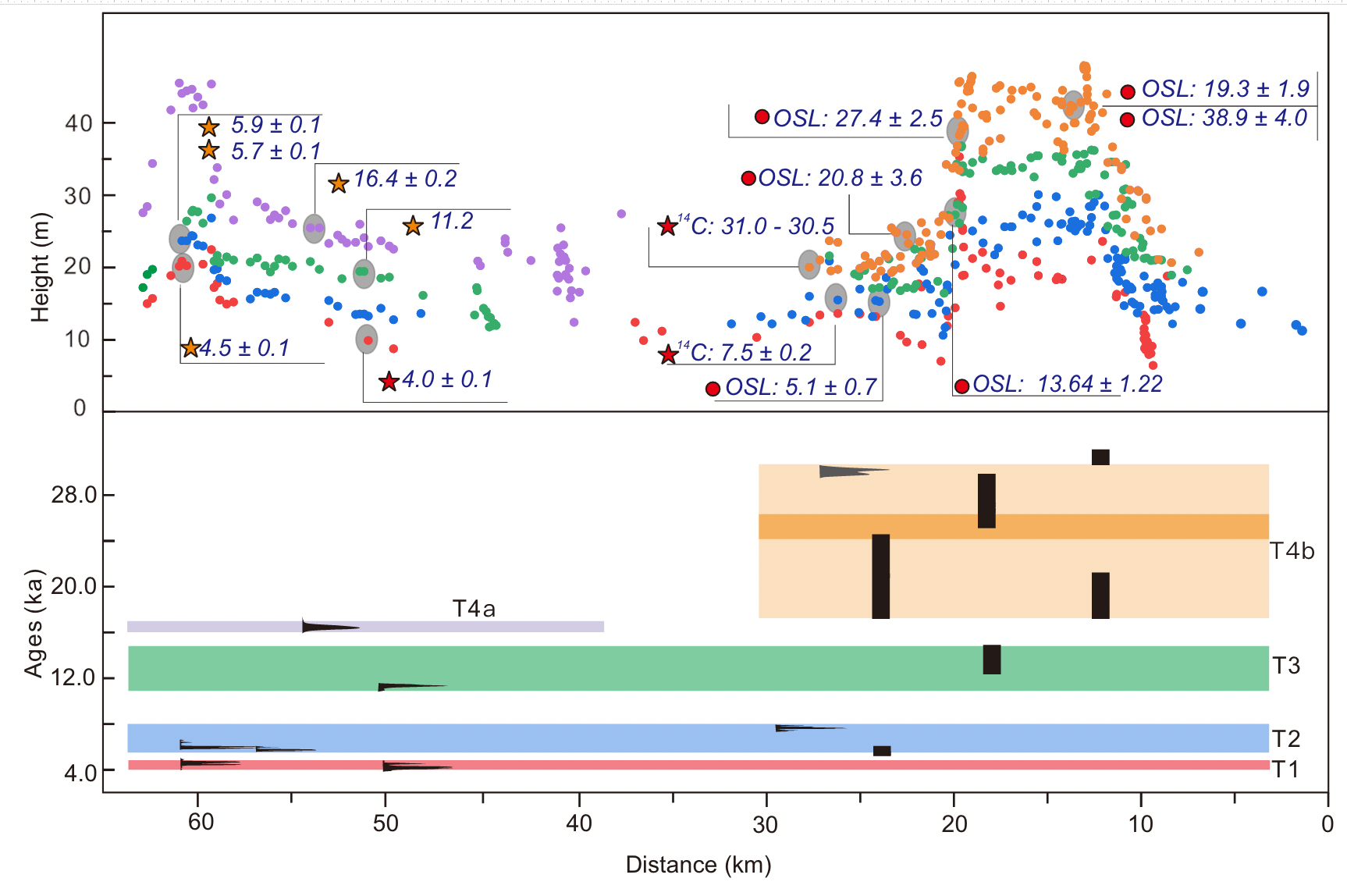 3.2.1 Active faults deduced from the deformed terraces
North Qilian Shan
Dahuang Shan
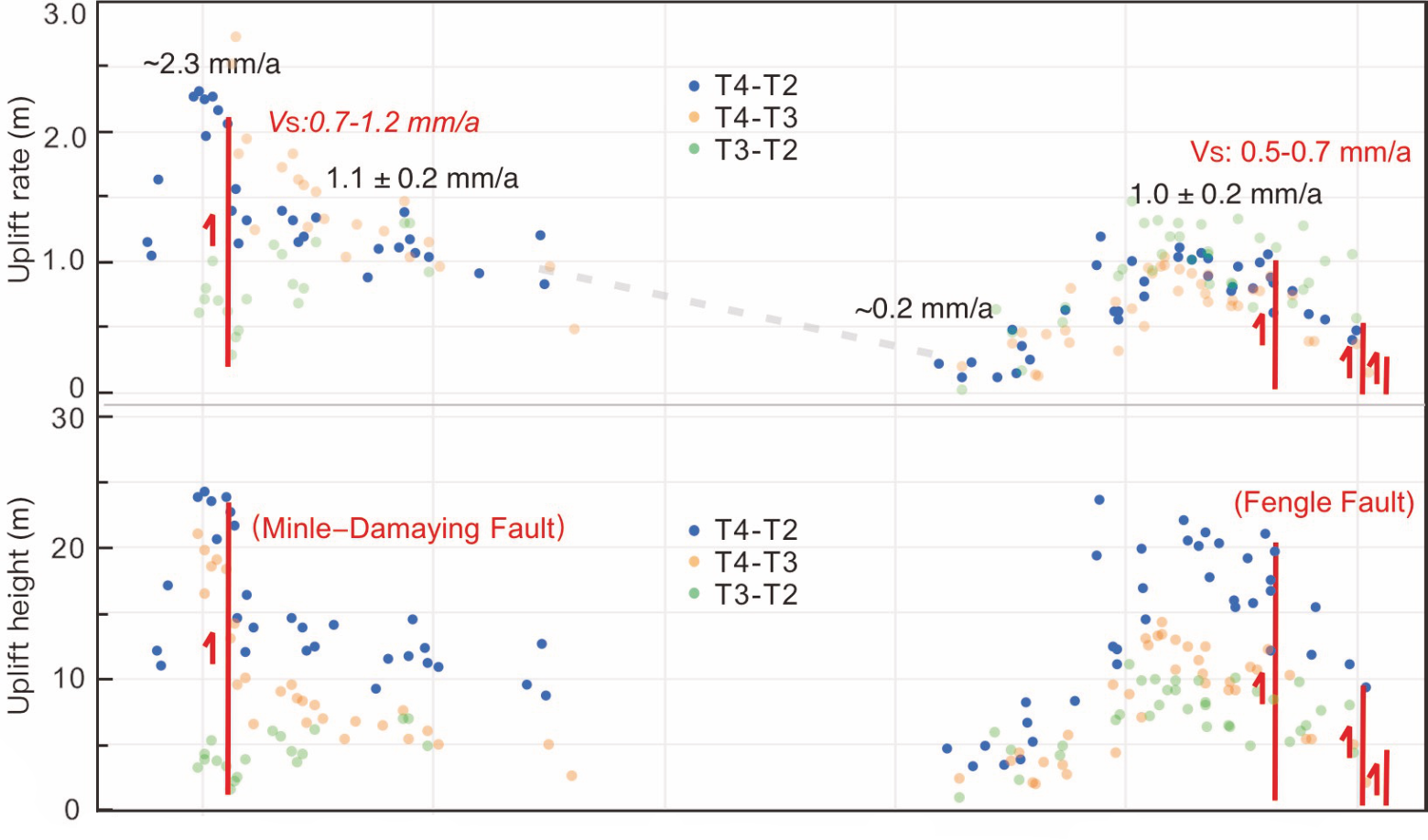 Huangcheng Basin
Yangxiang Basin
3.2.2 Minle-Damaying fault
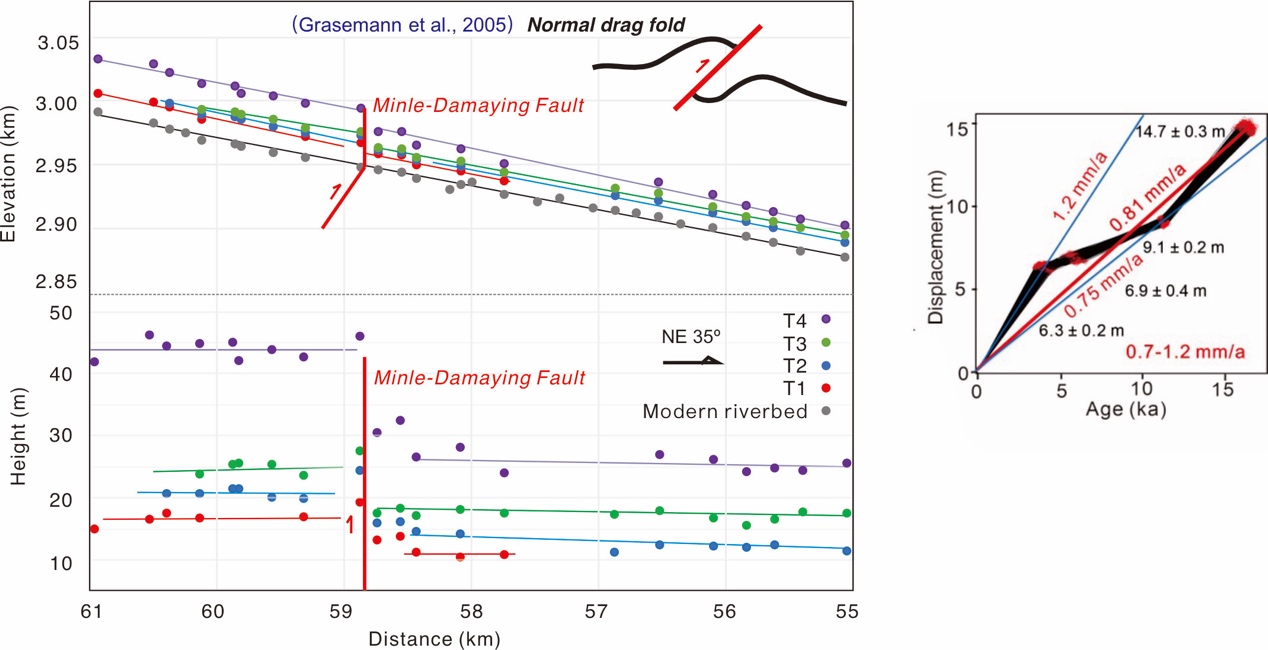 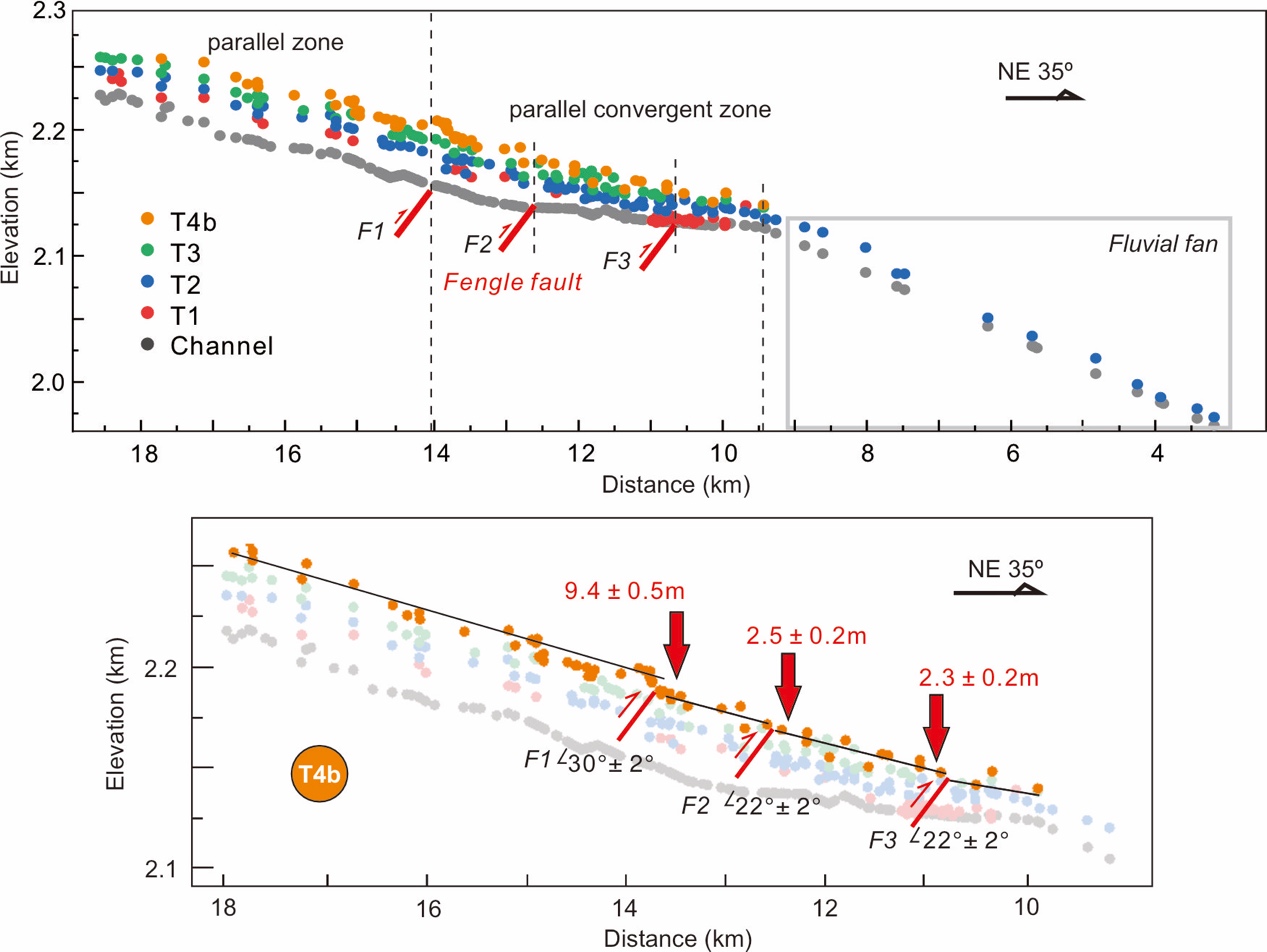 3.2.3 Fengle fault
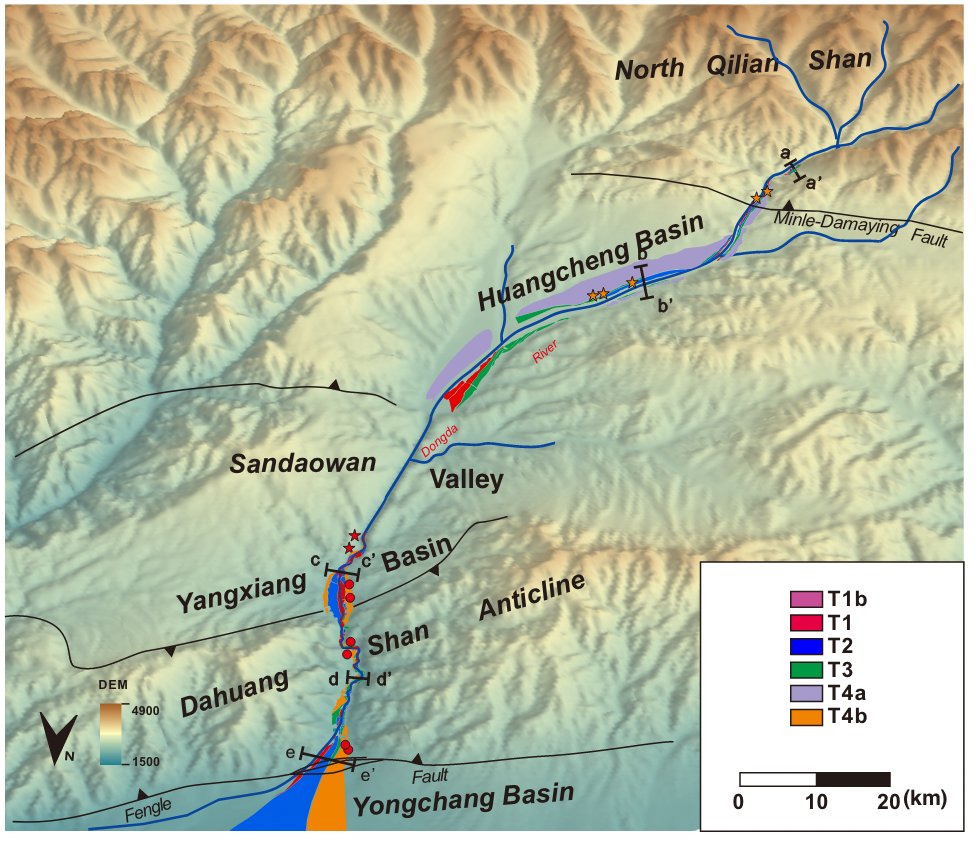 3.2.4 fault related folding deformation
North Qilian Shan
Dahuang Shan
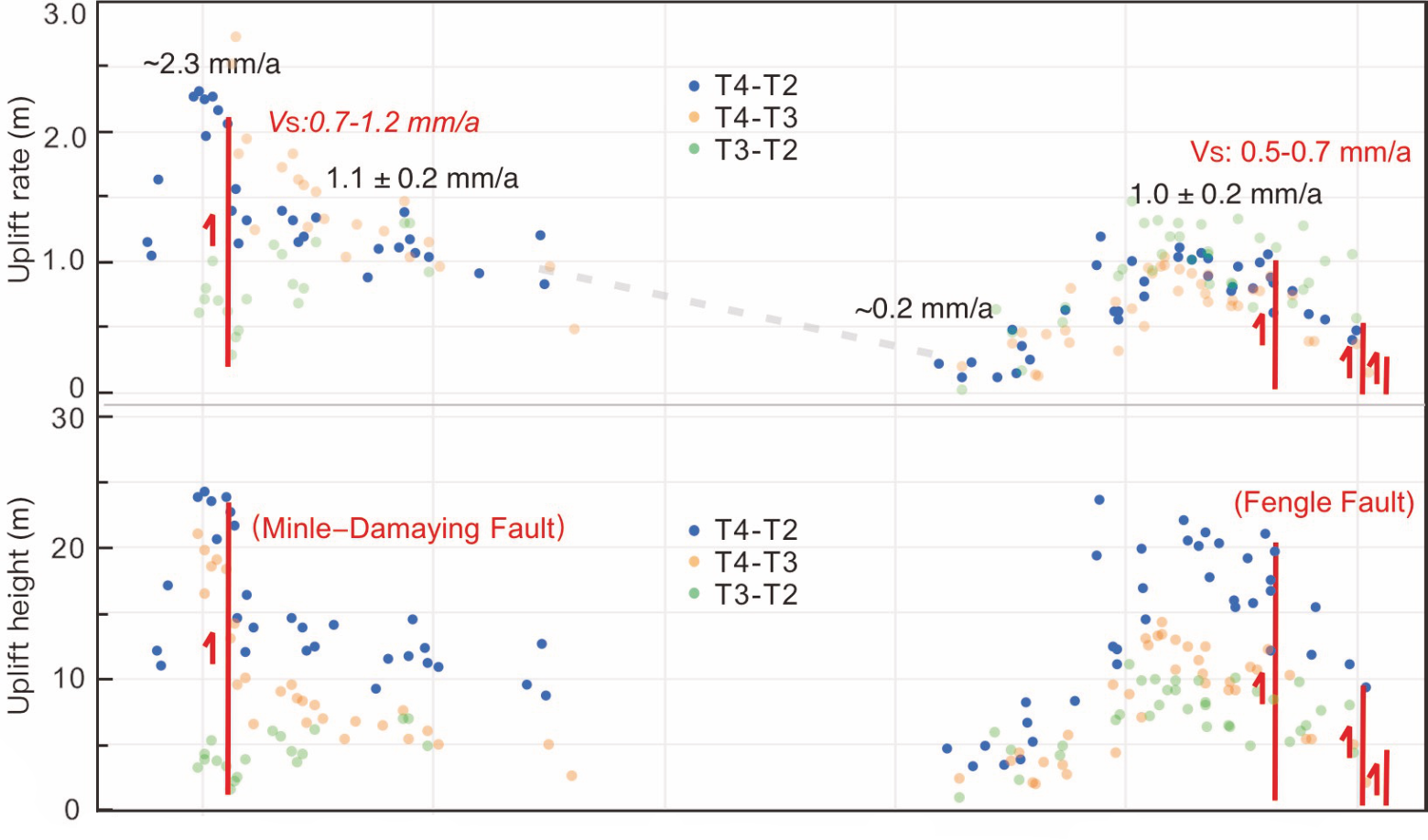 Huangcheng Basin
Yangxiang Basin
3.3 fault-related folding model
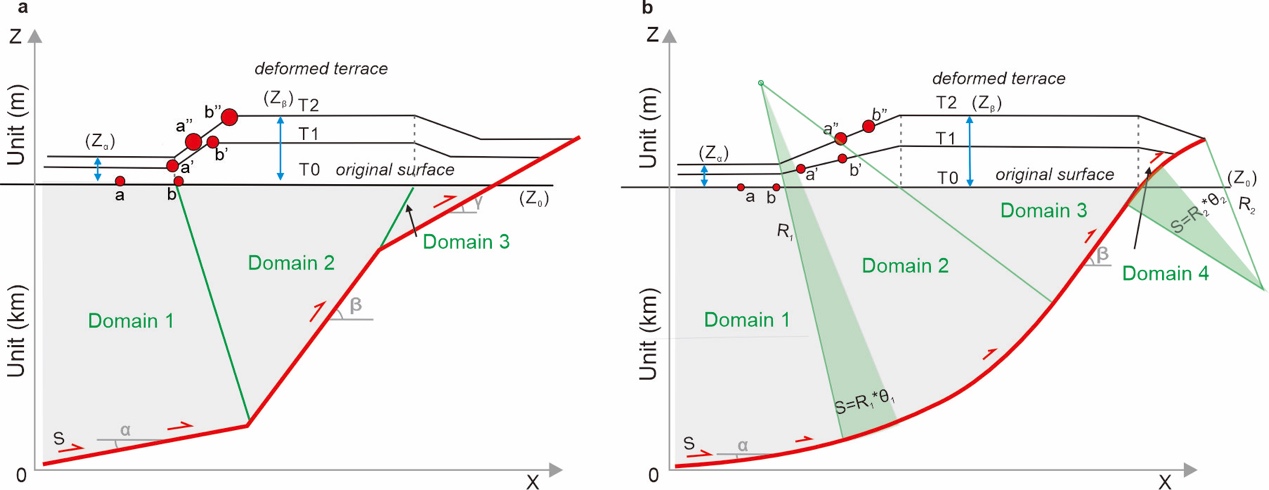 (Suppe,1983)
(Erslev,1986)
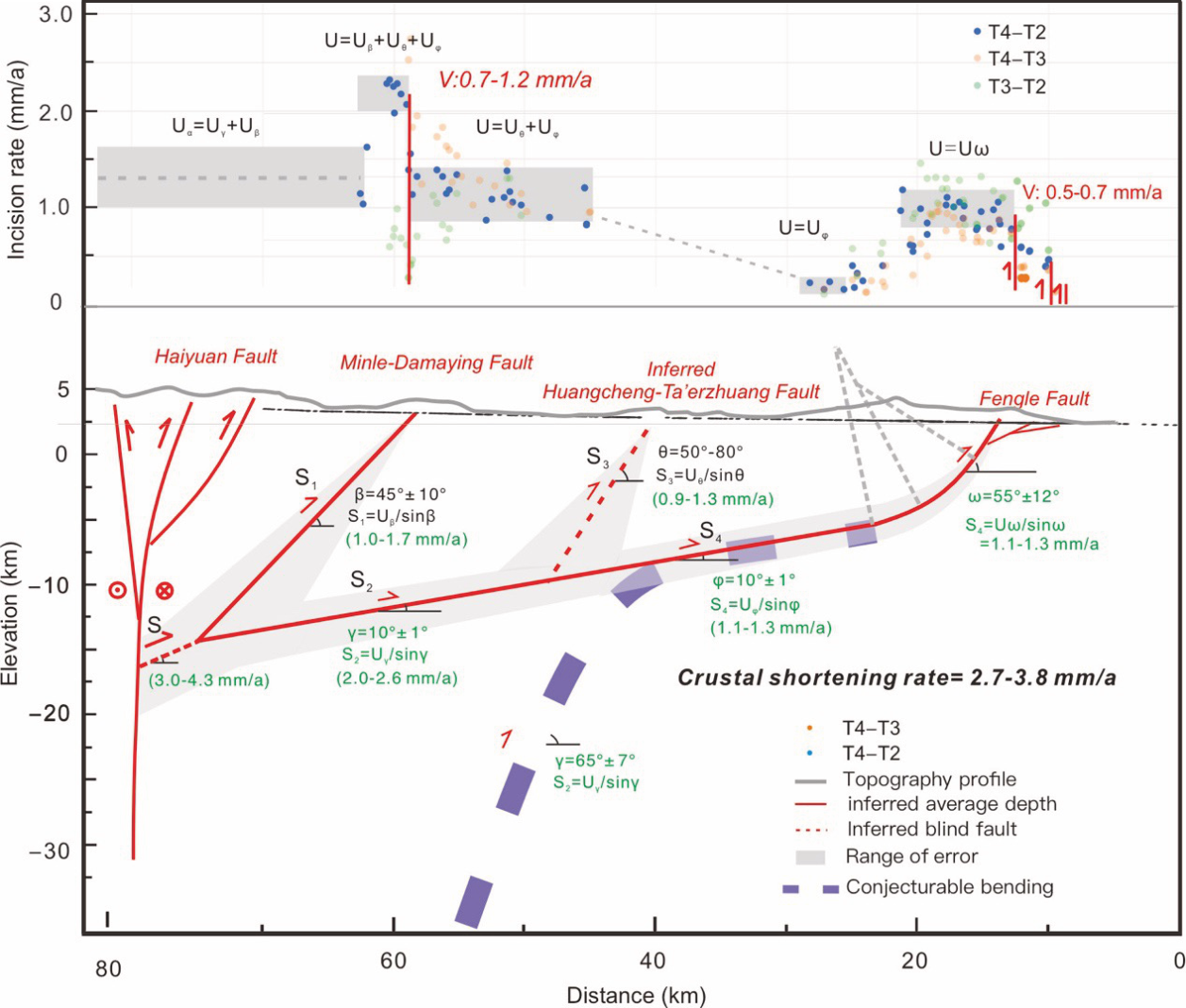 3.3 the underlying structure
      the crustal shortening
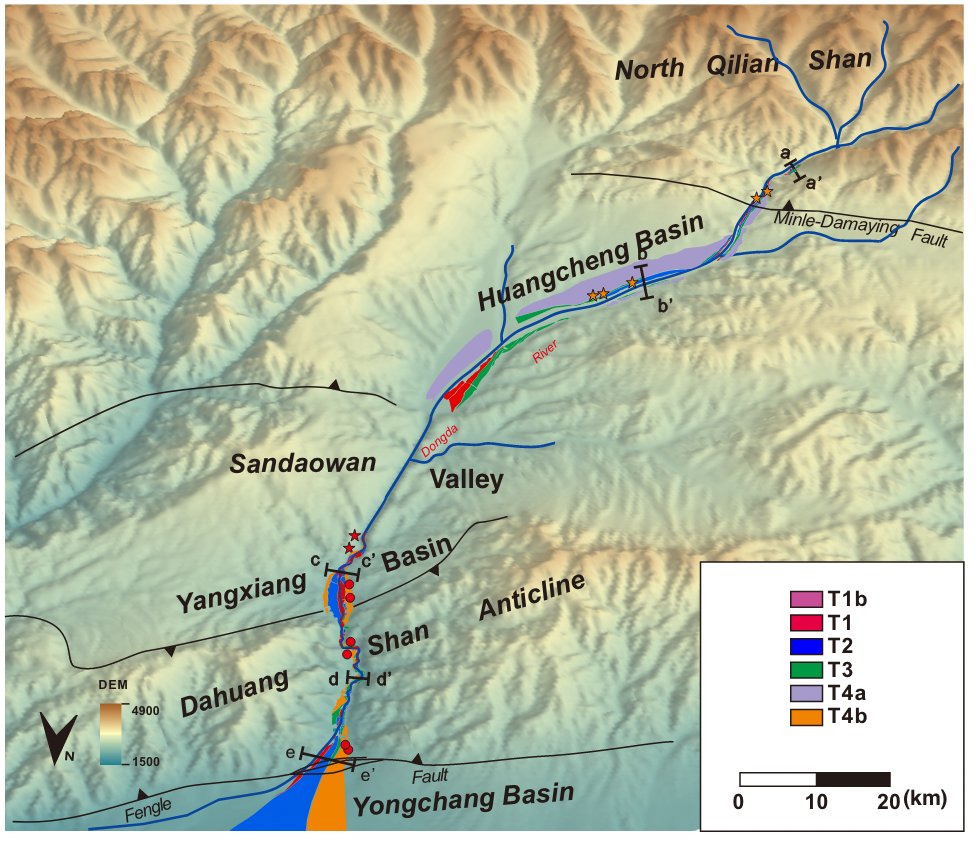 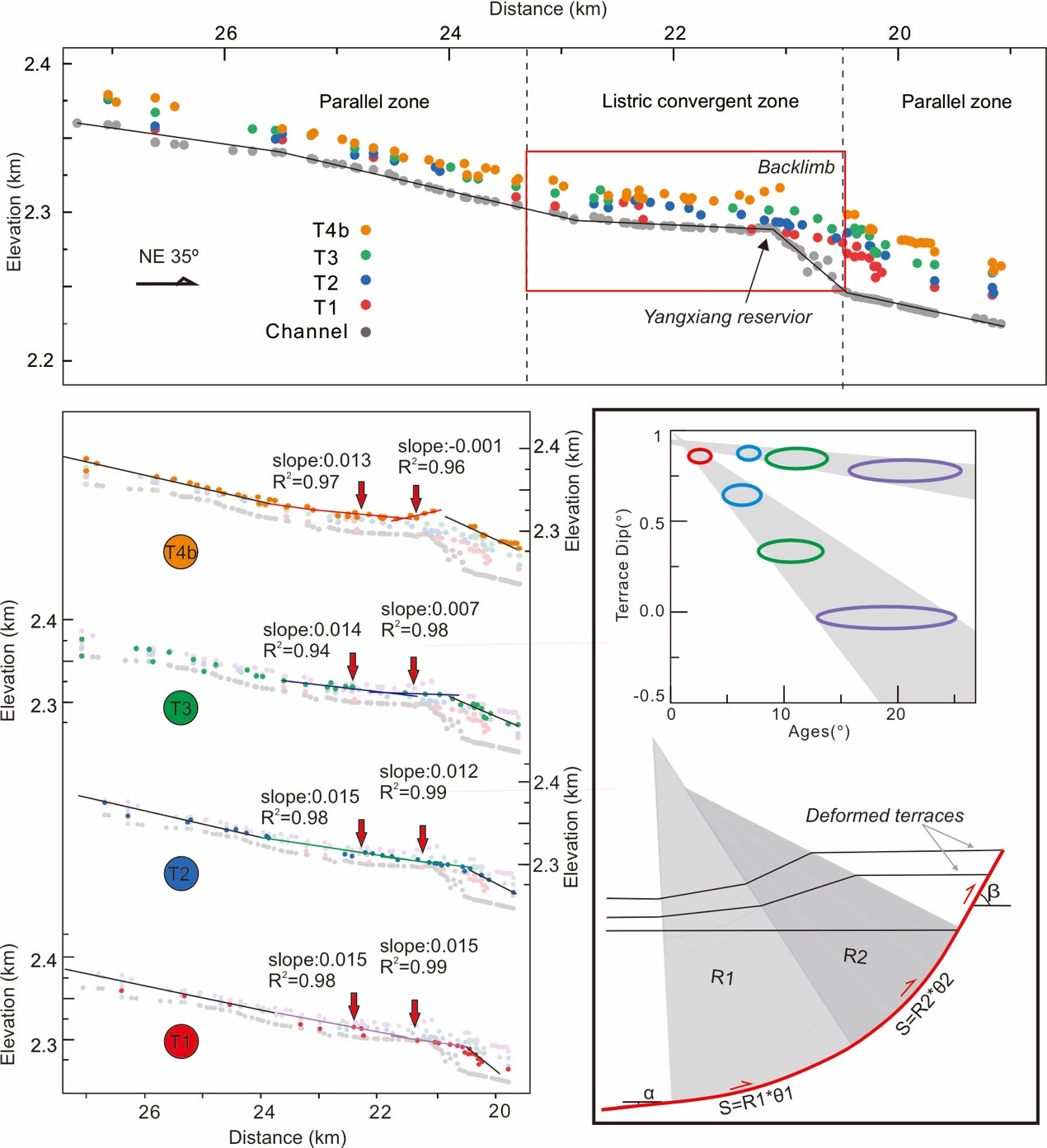 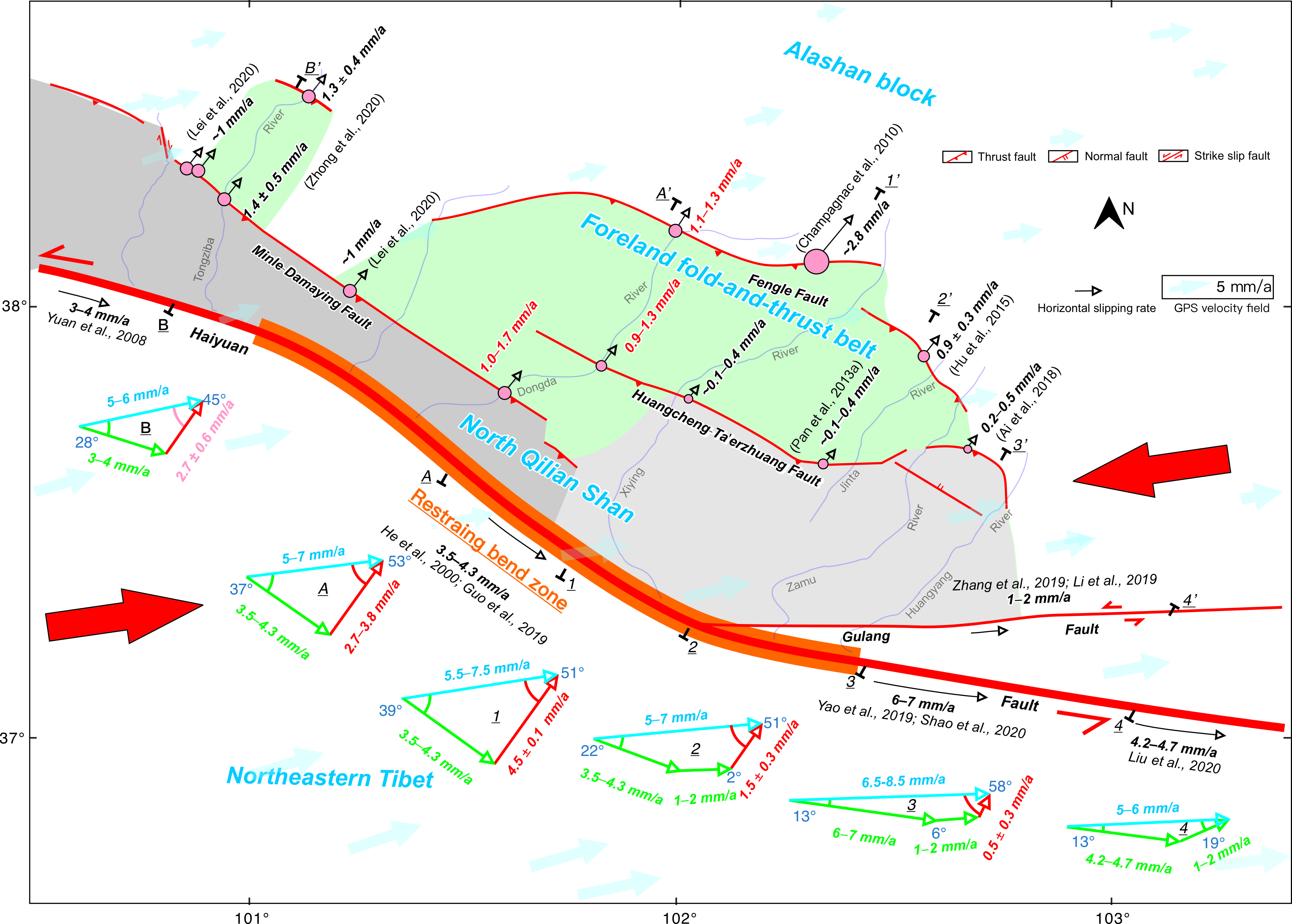 3.4 The regional tectonic deformation pattern
Thank you and that’s all！